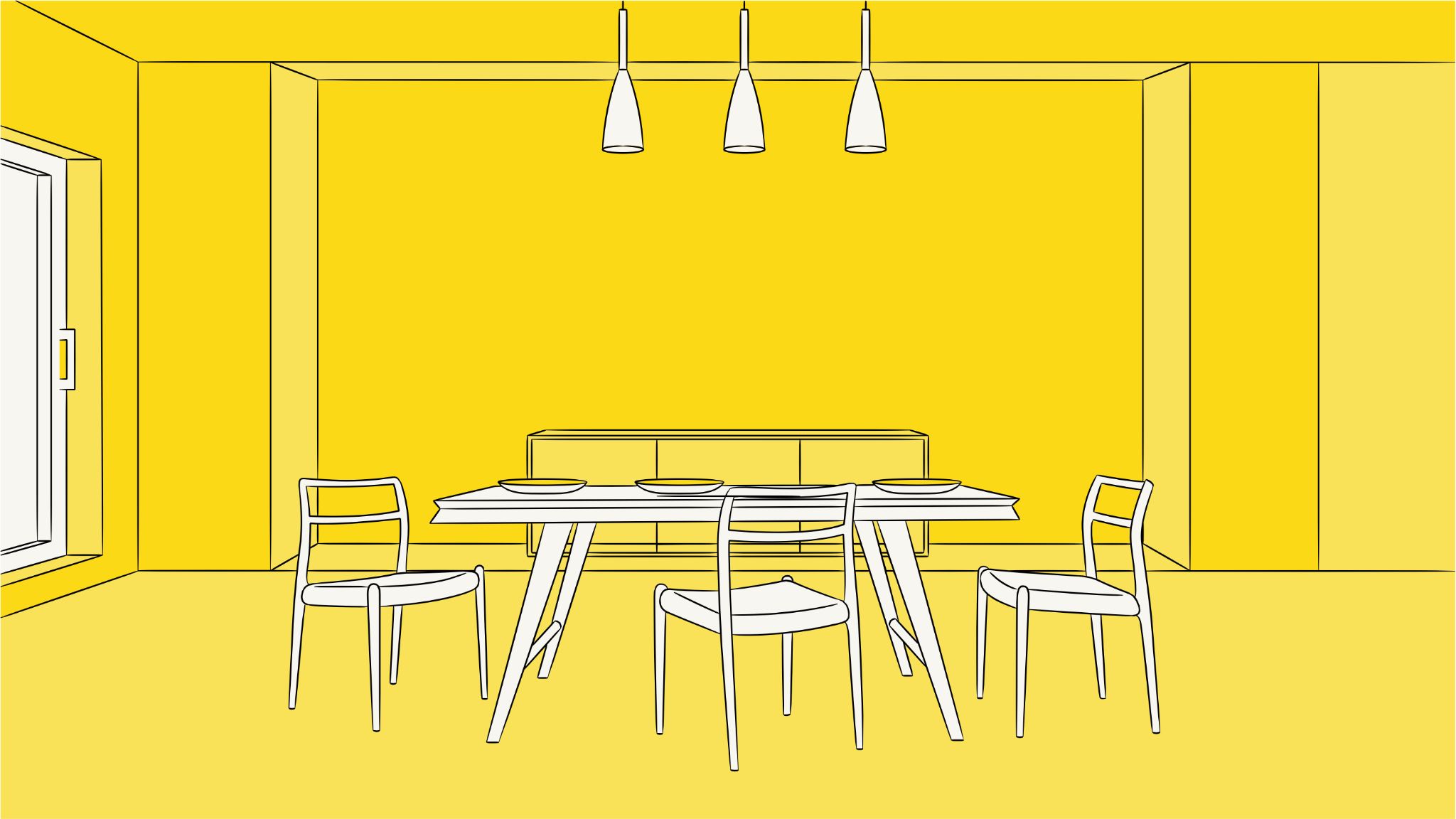 SIMPLE PRESENTATION
INDUSTRIAL
DESIGN
COLLEGE 
MAJOR
CONTENTS
Introduction
Industrial Design
Skills Required
Core Subjects
Tools and Software
Career Opportunities
Why Study Industrial Design?
Conclusion
INTRODUCTION
Lorem ipsum dolor sit amet, consectetur adipiscing elit. Vivamus sed vestibulum nunc, eget aliquam felis. Sed nunc purus, accumsan sit amet dictum in, ornare in dui. Ut imperdiet ante eros, sed porta ex eleifend ac. Donec non porttitor leo. Nulla luctus ex lacus, ut scelerisque odio semper nec. Vestibulum posuere eros quis felis viverra mattis. Ut turpis nunc, imperdiet a lorem nec, feugiat vulputate lectus. Lorem ipsum dolor sit amet, consectetur adipiscing elit. Vivamus sed vestibulum nunc, eget aliquam felis. Sed nunc purus, accumsan sit amet dictum in, ornare in dui. Ut imperdiet ante eros, sed porta ex eleifend ac. Donec non porttitor leo. Nulla luctus ex lacus, ut scelerisque odio semper nec. Vestibulum posuere eros quis felis viverra mattis. Ut turpis nunc, imperdiet a lorem nec, feugiat vulputate lectus.
INDUSTRIAL
DESIGN
Lorem ipsum dolor sit amet, consectetur adipiscing elit. Vivamus sed vestibulum nunc, eget aliquam felis. Sed nunc purus, accumsan sit amet dictum in, ornare in dui. Ut imperdiet ante eros, sed porta ex eleifend ac. Donec non porttitor leo. Nulla luctus ex lacus, ut scelerisque odio semper nec. Vestibulum posuere eros quis felis viverra mattis. Ut turpis nunc, imperdiet a lorem nec, feugiat vulputate lectus. Lorem ipsum dolor sit amet, consectetur adipiscing elit. Vivamus sed vestibulum nunc, eget aliquam felis. Sed nunc purus, accumsan sit amet dictum in, ornare in dui. Ut imperdiet ante eros, sed porta ex eleifend ac. Donec non porttitor leo. Nulla luctus ex lacus, ut scelerisque odio semper nec.
123,456
Big numbers catch your
audience’s attention
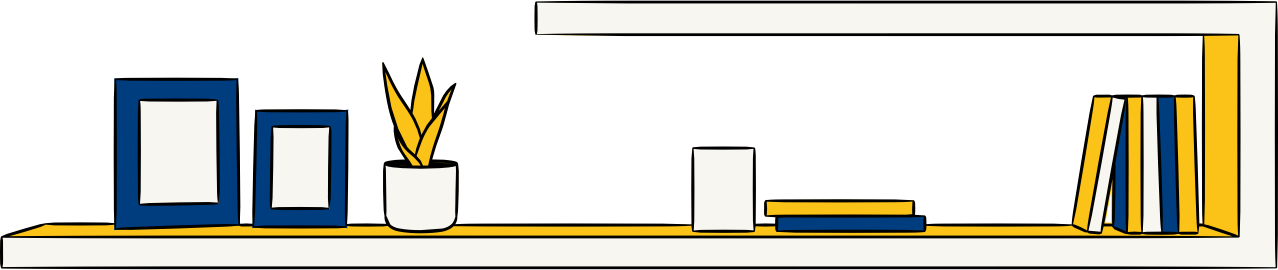 Add Skill Here
Add Skill Here
Add Skill Here
Add Skill Here
SKILLS
REQUIRED
Add Skill Here
Add Skill Here
Add Skill Here
Add Skill Here
Add Skill Here
Add Skill Here
Add Skill Here
Add Skill Here
“THIS IS A QUOTE WORD FULL OF WISDOM.”
Someone Famous
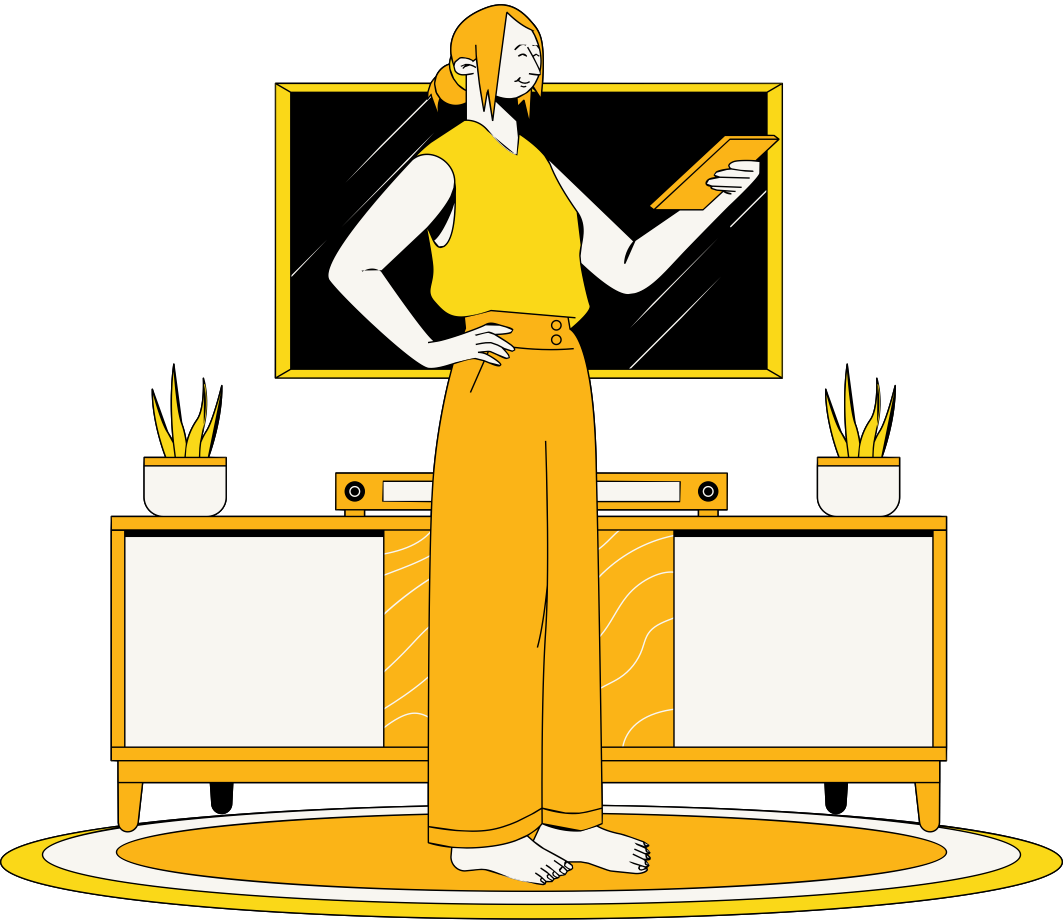 CORE SUBJECTS
Add Core Subject Here
Add Core Subject Here
Add Core Subject Here
Add Core Subject Here
Add Core Subject Here
Add Core Subject Here
Add Core Subject Here
TOOLS & SOFTWARE
Tools & Software
Tools & Software
Tools & Software
Tools & Software
Tools & Software
Tools & Software
Tools & Software
Tools & Software
Tools & Software
Tools & Software
CAREER
OPPORTUNITIES
Add Career Opportunities Here
Add Career Opportunities Here
Add Career Opportunities Here
Add Career Opportunities Here
Lorem ipsum dolor sit amet, consectetur adipiscing elit. Vivamus sed vestibulum nunc, eget aliquam felis. Sed nunc purus, accumsan sit amet dictum in, ornare in dui. Ut imperdiet ante eros, sed porta ex eleifend ac. Donec non porttitor leo. Nulla luctus ex lacus, ut scelerisque odio semper nec. Vestibulum posuere eros quis felis viverra mattis. Ut turpis nunc, imperdiet a lorem nec, feugiat vulputate lectus. Lorem ipsum dolor sit amet, consectetur adipiscing elit. Vivamus sed vestibulum nunc, eget aliquam felis. Sed nunc purus, accumsan sit amet dictum in, ornare in dui. Ut imperdiet ante eros, sed porta ex eleifend ac. Donec non porttitor leo. Nulla luctus ex lacus, ut scelerisque odio semper nec. Vestibulum posuere eros quis felis viverra mattis. Ut turpis nunc, imperdiet a lorem nec, feugiat vulputate lectus.
WHY STUDY
INDUSTRIAL
DESIGN?
THANK
YOU!
RESOURCE PAGE
Use these design resources in your Canva Presentation.
Fonts
Design Elements
This presentation template
uses the following free fonts:
TITLES:
ARCHIVO BLACK

BODY COPY:
MONTSERRAT
You can find these fonts online too.
Colors
#0457A8
#FBD917
DON'T FORGET TO DELETE THIS PAGE BEFORE PRESENTING.
CREDITS
This presentation template is free for everyone to use thanks to the following:
for the presentation template
Pexels, Pixabay
for the photos
Happy designing!